Chapter 21
Swine Breed Identification and Production Management
Veterinary Terminology
Swine or porcine
veterinary term for pigs and hogs
Sow
female pig
Boar
male pig
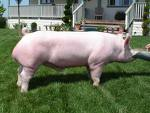 Veterinary Terminology
Farrowing
 swine labor process
Barrow
young castrated male pig
Stag
 male pig castrated after maturity
Dressing
amount of meat produced by one pig
Biology
Gestation – 114 days
Farrow 7-12 piglets twice a year
Dressing yields 65-80% of their weight
Monogastric stomach
220-240 pounds
Breeds
Swine, pigs, or hogs
Meat – pork or bacon
“other white meat”
Many hybrid breeds being developed based on specific traits
Vary in size from 50 lbs. (Vietnamese Potbellied Pig) to several hundred lbs. (Yorkshire or Landrace)
Breed Selection
Meat type hogs
Large amount of meat (ham)
Muscular
Cuts of meat: ham, loins, roasts
Meatiness – measured amount of meat
Lean meter used to measure difference between fat vs. muscle
Breed Selection
Bacon type hog
Large amount of fat (bacon)
Are fatter than they are muscular
Probe - tool for measuring thickness of back fat
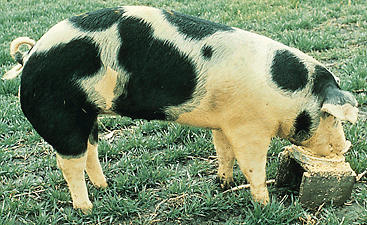 Nutrition
Sow – feed ad lib to stimulate milk production
Decrease food first 3 days after farrowing
Slowly increase over next 2 weeks to full amount
Lactating sow feed
Nutrition
Piglets – nurse every 2 hours
Begin eating baby pig feed in 7-10 days
20% protein content
Fully wean around 3-weeks-old
Meal form mixed with dry whey
Behavior
Stubborn, contrary, and vocal
Very intelligent
Known for being aggressive
Poor eyesight and easily scared
Pig’s defense is its teeth
Very fine and sharp
Will chase people if threatened
http://www.youtube.com/watch?v=bEv0uSpVAGA&safety_mode=true&persist_safety_mode=1
Basic Training
Can be trained to move from location to location
The more they are handled at a young age, the more acceptable pigs will be to handling
Equipment and Housing Needs
60-75 degree temperature
Pasture or lot – fenced  areas with protection from weather
10 pigs per acre
7 pigs per acre with piglets
Each boar needs ¼ acre
Equipment and Housing Needs
Fencing at least 3 feet high made of strong wire
Gated areas
Loading chutes
http://www.youtube.com/watch?v=bv8SQaZINhc&safety_mode=true&persist_safety_mode=1
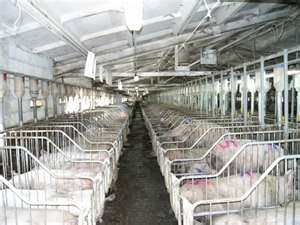 Equipment and Housing Needs
Manure disposal – good health, avoid pollution, government regulated
Cleaning - cleaned easily
Space - for each 30 lbs., needs 2.25 square feet of space
Restraint and Handling
Can be aggressive and difficult to handle
Hurdles – used to isolate pig against a wall or to move from one area to another
Paddles – used in a similar manner to hurdles
Restraint equipment:
Hog snare
Snubbing rope
Trough
Restraint and Handling
To catch a pig, best to grasp one rear leg
Piglets less than 5 lbs. can be carried like a dog
Will likely squeal and become vocal
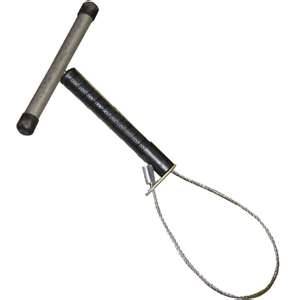 Grooming
Do not require routine grooming
Bathe themselves in mud and water sources
Show animals may require bathing
Hooves may need routine trimming
Teeth may need trimming if sharp edges appear
Basic Health Care and Maintenance
Typically raise pigs in aseptic (controlled) environments to keep disease free
Specific Pathogen Free (SPF) – herds that are disease free and in excellent health
Tail Docking
Clipping tail to prevent tail biting
Done shortly after birth
Done when teeth and umbilical cord are treated
Cut about 1 inch or slightly less from tail bone
Common for pigs in confinement to eat tails
Ear Notching
Most common ID method
V-notcher to make cuts in ears
Important in large herds
Breeding stock and replacement pigs are easily identified
Ear Notching
Plastic ear tags can be used but tear easily
Branding and tattooing can be done but hard to read
Right ear is the litter number
Left ear is the pig number
Each number position has value
Castration
Males raised for meat should be castrated before weaning
Keep in clean environment
Proper sanitation
Additives
Additives – substances added to feed for particular needs
Standard for hogs for advantages other than nutrition
Anthelmintics and antibiotics
Antibiotics increase weight gain by 10% and decrease feed consumption by 5%
Additives
Porcine somatotropin (pST) – common growth hormone
Increases protein synthesis
Increases feed use by 20-30%
Average daily weight gain of 15-20%
Improves muscle mass by 10-15%
Additives
Withdrawal time: no additives should be fed for a certain time period before slaughter
Medications or other products
Assures meat is drug free
Labels report number of days for withdrawal times
Ranges 2-70 days, depending on additive
Trimming Needle Teeth
Needle Teeth - born with 8–2 located on each side of the upper and lower jaws
Sharp and long like a short needle
Serve no purpose but can cause injury to the sow during nursing
Clipped with forceps or nippers
Done shortly after birth at same time as treating umbilical cord with iodine
Vaccinations
Vaccinate for respiratory diseases
Pneumonia, rhinitis, and flu
Vaccinate against intestinal diseases
E.coli and Salmonella
Vaccinate against reproductive diseases
Leptospirosis, pseudo rabies, brucellosis, and parvo
Vaccinations
Vaccine programs:
Breeding pigs: Vaccines 4-6 weeks prior to breeding and repeat in 3-4 weeks
Vaccinate 2 weeks prior to farrowing
Vaccinate 2 weeks after farrowing
Vaccinations
Piglets: vaccinate within 12 hours of birth for E.coli
Iron injection for nutrition
2 to 3-weeks-old: pneumonia and flu vaccines
Vaccinations
3-weeks-old: Salmonella
Piglets begin producing antibodies at 5 to 6- weeks-old
7 to 8-weeks-old: repeat and booster again in 1 month; then yearly
Reproduction and Breeding
Puberty at 4-8 months
Gilts breed at 11-12 months (225 lbs)
Estrus: 1-5 days (average 2-3 days)
Restless, mount other pigs, vaginal swelling and discharge, increased urination, and vocal
Gestation is approximately 114 days or 3 months, 3 weeks, 3 days
http://www.youtube.com/watch?v=pHM3krrV5NE&safety_mode=true&persist_safety_mode=1
Common Diseases
Highly susceptible to diseases and parasites
Raised in a controlled environment when produced for human consumption
Very easily stressed
Porcine Stress Syndrome
PSS
Non-pathological disorder – occurs due to the conditions and environment of animal
Occurs most often in heavily muscled animals
Genetic
Can cause sudden death
Brucellosis
Bangs’s or Brucellosis – reproductive 
Hog Cholera – highly contagious virus
Signs: fever, loss of appetite, weak, and increased thirst
No treatment
Must be destroyed
Leptospirosis
Bacterial disease passed in urine
Signs: fever, poor appetite, bloody urine, and females abort
Antibiotics may be helpful
Vaccinate
Pneumonia
Pneumonia lesions – swine pneumonia that causes secondary infection
Chronic cough, lung lesions
Lungworms and larvae may be a cause
No control methods
Antibiotics for secondary infection
Pseudo Rabies
Viral disease attacking swine
Adults may be carriers
Suckling pigs usually show signs of fever, paralysis, and coma
Adults abort or have stillborn piglets
Nasal and oral secretions spread disease
Vaccinate
Swine Dysentery
“Bloody scours”
Young pigs spread by ingesting feces
Late summer, early fall  outbreaks
Hard to control
Signs: soft feces, loss of appetite, slight fever, and bloody diarrhea
Antibiotic control and sanitation
Common Parasites
Caused by soil or food contamination, poor sanitation, and health practices
More likely in pasture than in aseptic controlled environment
Internal: roundworms, tapeworms
External: lice, mites
Mange dermatitis
Swine Production Industry
Developed from Wild Boars
70 million pigs in the U.S.
2nd largest livestock industry in the U.S.
Convert food to meat
Feed less food and produce larger amounts of meat
Less than 5 lbs. of feed per 1 lb. pork
Swine Production Industry
USA Pork Production 
USA second in the world
China is number one
Corn Belt
Iowa, Illinois, Minnesota, Nebraska, Indiana, North Carolina, Missouri
Feed availability
Swine Production Methods and Systems
Small farms to large factory farms
Contracted by companies, markets, or grocery stores
Due to disease susceptibility, most are raised in isolation
Feeder Pig Production Systems
Feeder pig weighs 40 lbs at weaning
Herd of brood sows to breed and farrow a litter
Artificial insemination breeding
Produced in aseptic confinement
Sold to feed until market weight
Finishing System
Feeder pigs to market size
Market size: 220-240 lbs
Best weight gain on minimum costs
Most common type of swine producing method
Farrow to Finish Systems
Farrowed and fed to market size on same farm
Less specialized area
Must have 2 facilities
farrowing
feeding